UNIT 4 WILDLIFE
4.6 NOW I CAN!
[Speaker Notes: https://hr.izzi.digital/#/repository/204]
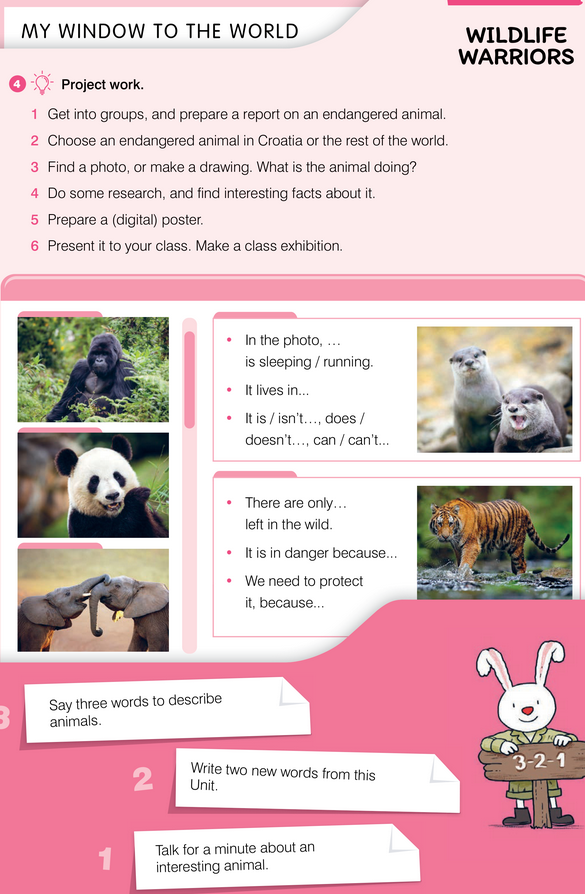 UNIT 4 WILDLIFE
NOW I CAN!
[Speaker Notes: https://hr.izzi.digital/#/repository/204]
UNIT 4 WILDLIFE
NOW I CAN!
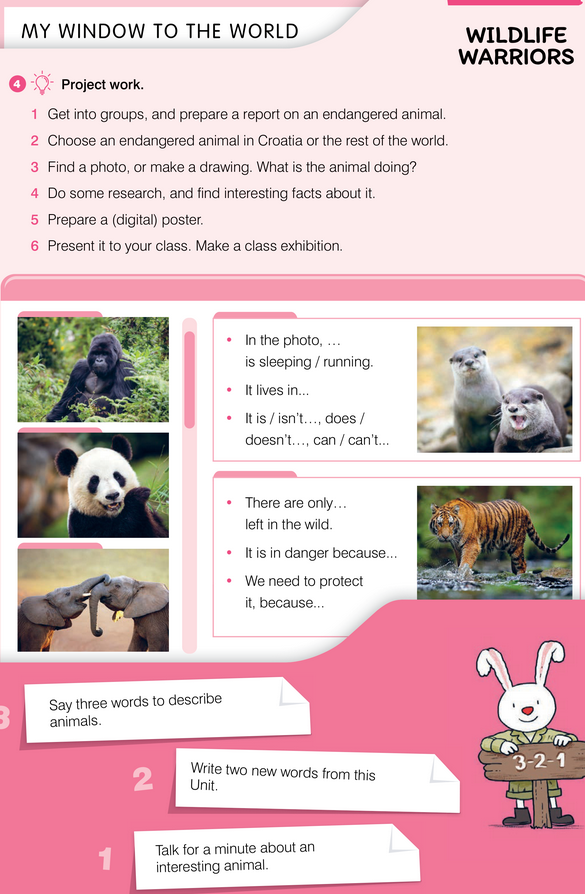 [Speaker Notes: https://hr.izzi.digital/#/repository/204]